“Estimation of Chloride in given Water Sample”
Class- B.Sc. III Year Practical
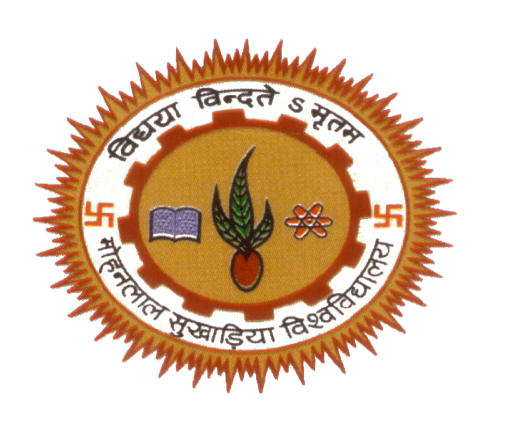 Date: 08.10.2020
   Time: 03:00-05:00PM
Presented by 
 Manoj Joshi
Department of Zoology
UCoS,MLSU, Udaipur.
Principle
Water contain chloride which react with silver nitrate and give white precipitate that shows quantitative presence of chloride in water. 
NaCl  + AgNO3			  AgCl  +NaNO3
While entire chloride was precipitate then silver nitrate is freely react with the indicator potassium chromate and form silver chromate which gives brick red colour. 
2AgNO3 + K2Cr2O4 		            Ag2CrO4 + 2KNO3
Experiment
Reagents:- 
0.02N Silver Nitrate:- 3.4 gm AgNO3 + 1000 ml DW
5% Potassium chromate:- 5 gm K2Cr2O4 + 100 ml DW
Procedure:- 
Take 50 ml sample in a conical flask.
Add 2 drop of Potassium chromate as indicator in sample holding flask. 
Fill the burette with fresh Silver nitrate solution carefully. 
 Titrate the sample with Silver nitrate by genteelly shaking the flask till brick read colour appearance. 
Note the reading of burette and repeat the same process for three replica to get proper reading.
Experiment
Observation table:-
Calculation:- 
Chloride mg/L= A x N of AgNO3 X 1000 x 35.5
 			ml of sample
	       = A x 0.02 x 1000 x 35.5
                                      50
                       = A x 14.2 mg/L.
Thank You